Understand your Bible
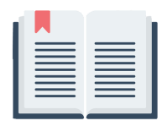 Session 3 Acts 17
Welcome
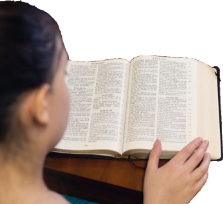 understandyourbible.org
1
Understand your Bible
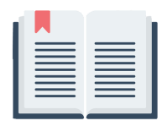 Session 3 Acts 17
Recap
Psalm 72:  What the world would be like ruled over and judged by God’s special son.
Isaiah 11:  How the rule of God’s special person will be unlike that of any other ruler in the past.
What we will see in this chapter:
The identity of God’s special person
What the apostle Paul tells us about God and his plan for us, involving his special person
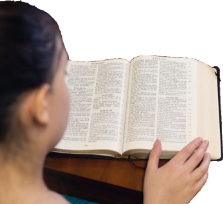 understandyourbible.org
2
Understand your Bible
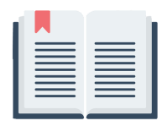 Session 3 Acts 17
Background to Acts 17:
The first-century apostle Paul gives his message in Thessalonica, Berea and Athens, cities in modern Greece.
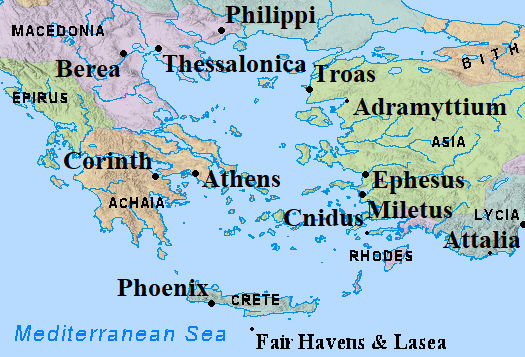 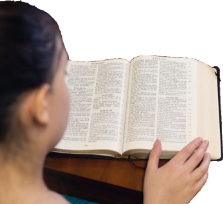 understandyourbible.org
3
Understand your Bible
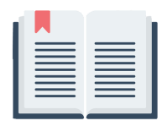 Session 3 Acts 17
1. Let us read Acts 17
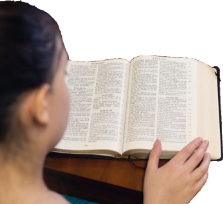 understandyourbible.org
4
Understand your Bible
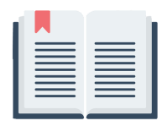 Session 3 Acts 17
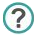 2. Questions
v 1 to 3. What did Paul tell his hearers in Thessalonica?
He told his hearers that Jesus was “the Christ” – the special person who suffered, died and was raised from the dead. 
v 4 to 9. How did some Jews react?
Some Jews didn't like the message and stirred up trouble.
v 10 to 12. What was notable about how the Bereans read the Scriptures?
Jews at Beroea (Berea) checked that the Scriptures supported Paul's message. 
v 13. How did some Jews react?
The Jews again caused trouble.
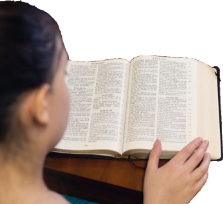 understandyourbible.org
5
Understand your Bible
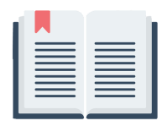 Session 3 Acts 17
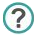 2. Questions
v 14 to 21. What happened when Paul went to Athens?
Paul preached at Athens and was invited to give his message at the Areopagus. 
v 22 to 26. What did Paul tell the Athenians about God? 
He told them that the living God made and sustained all life.
v 27 to 30. What did Paul say they should do? 
They needed to seek him and find him and then repent.
v 31 to 34. What did he tell them God’s plans were for the world?
A day has been set for the world to be judged by God's special promised person. He has confirmed his appointment of Jesus by raising him from the dead.
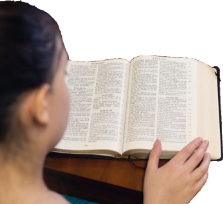 understandyourbible.org
6
Understand your Bible
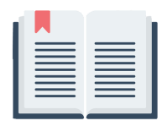 Session 3 Acts 17
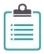 3. Related theme from v 27:
Seeking and finding God.
.
Verse(s)
Main point(s)
2 Chronicles 30 v 9
Hezekiah told the Israelites that God would be gracious and merciful if they turned to him.
Psalm 9 v 10
God will not forsake those who seek and trust him.
God is looking for those who will seek Him.
Psalm 53 v 2
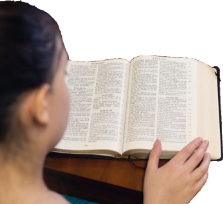 understandyourbible.org
7
Understand your Bible
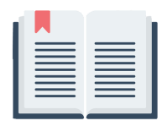 Session 3 Acts 17
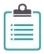 3. Related theme from v 27:
Seeking and finding God.
Verse(s)
Main point(s)
If we seek the LORD by forsaking ungodly ways, he will have mercy and forgive us.
Isaiah 55 v 6 and 7
Hebrews 11 v 6
God rewards those who believe him and seek him.
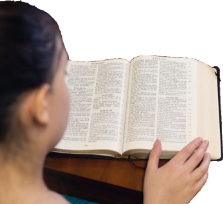 understandyourbible.org
8
Understand your Bible
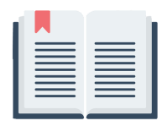 Session 3 Acts 17
Comments or questions
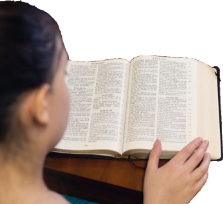 understandyourbible.org
9